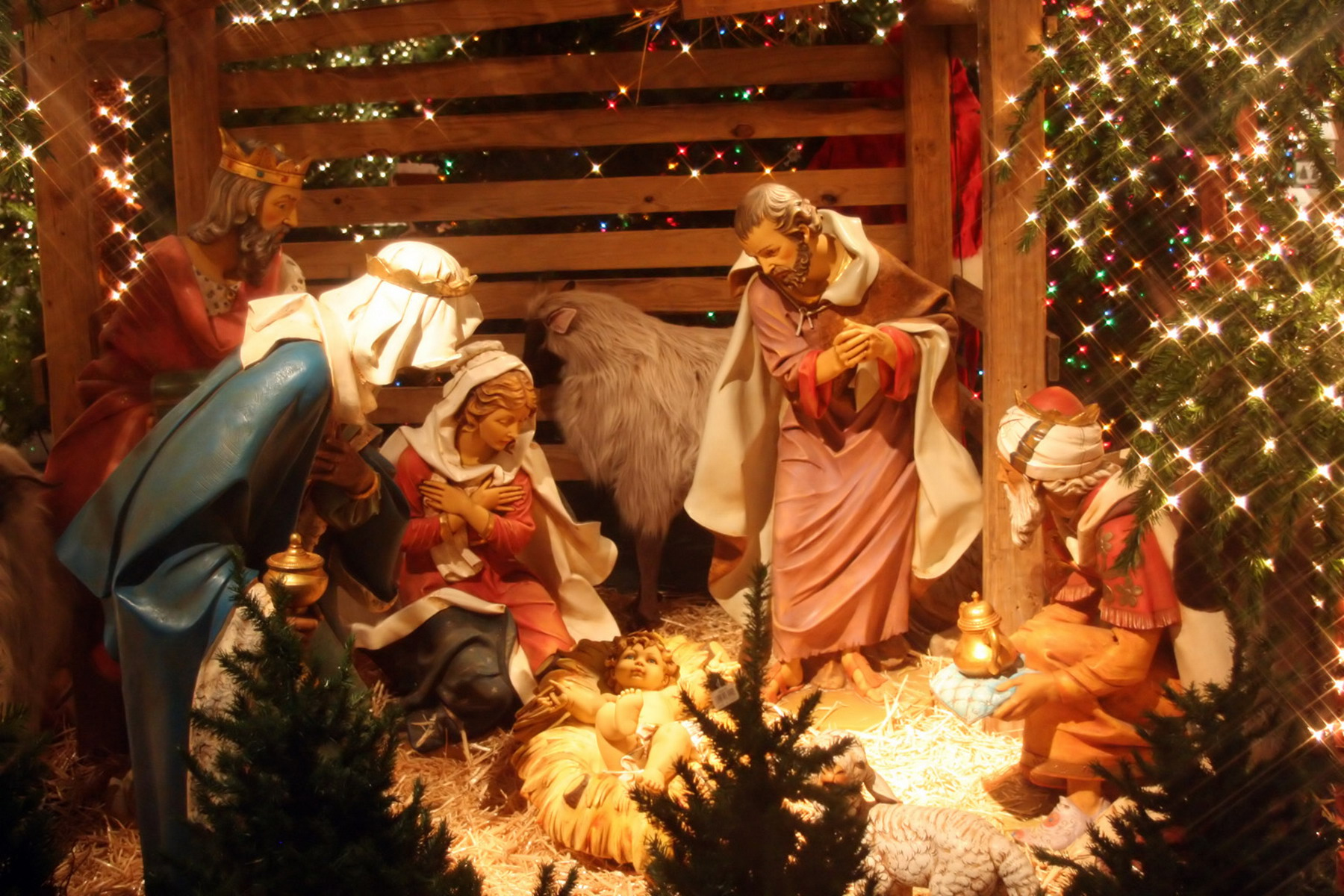 1Иоана 3:8 «Для сего-то и явился Сын Божий, чтобы разрушить дела диавола».
Евреям 2:15 НРП «освободить тех, кто всю свою жизнь находился в рабстве у страха перед смертью».
Ефесянам 2:3 «мы все жили некогда по нашим плотским похотям, исполняя желания плоти и помыслов».
Евреям 2:14 НРП «Он Сам (Христос) получил физическое тело, чтобы Своей смертью лишить силы того, кому принадлежит власть над смертью, то есть дьявола».
Иоана 11:25-26 «Иисус сказал ей: Я есмь воскресение и жизнь; верующий в Меня, если и умрет, оживет. 26 И всякий, живущий и верующий в Меня, не умрет вовек. Веришь ли сему»?
Бог не только может подарить освобождение, по милости Своей дает просимое, но и подарил нам Самого Себя.
Псалтирь 72:25 НРП «Кто есть у меня на небесах, кроме Тебя? И на земле я ничего, кроме Тебя, не желаю».
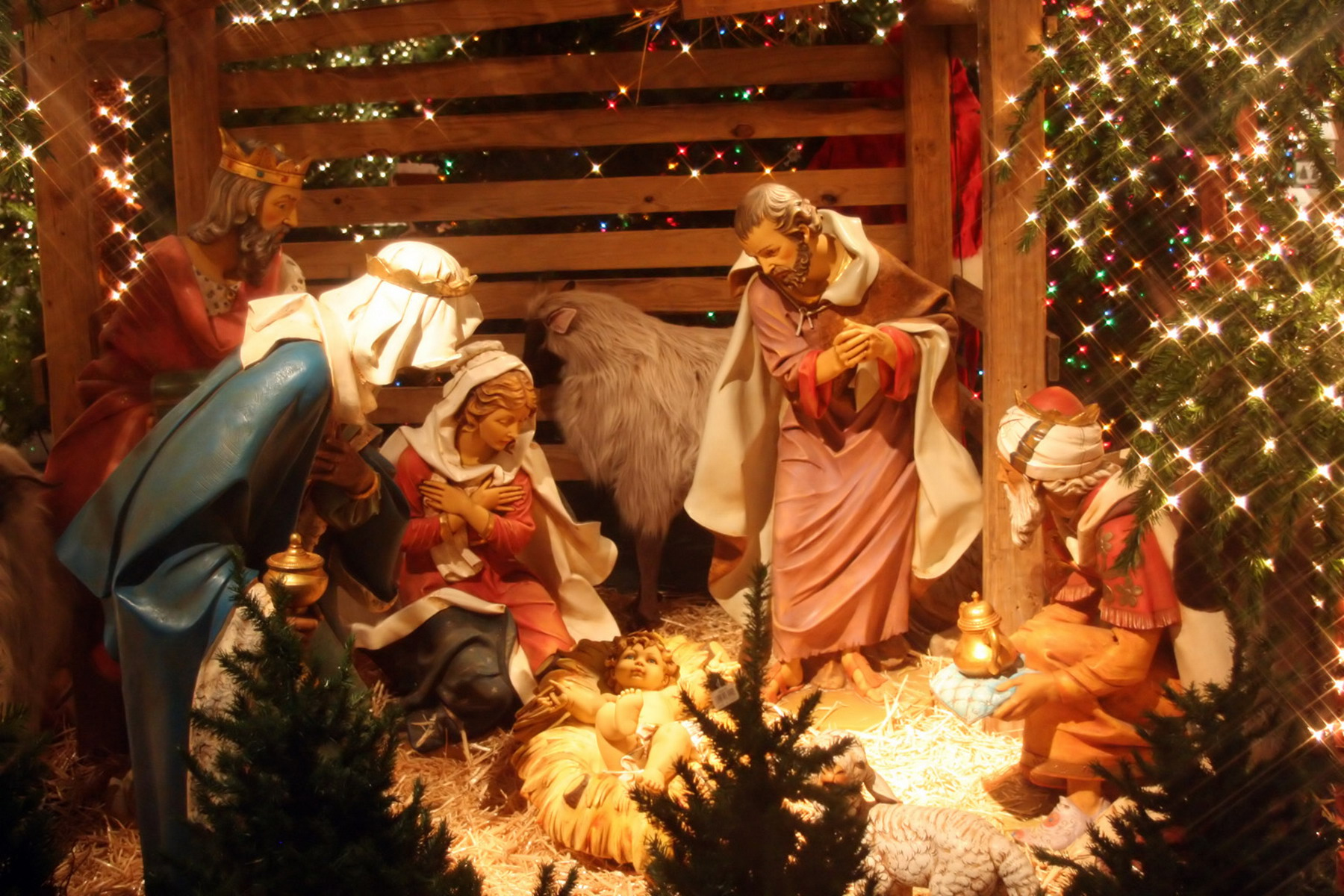